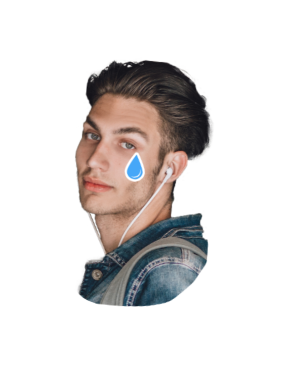 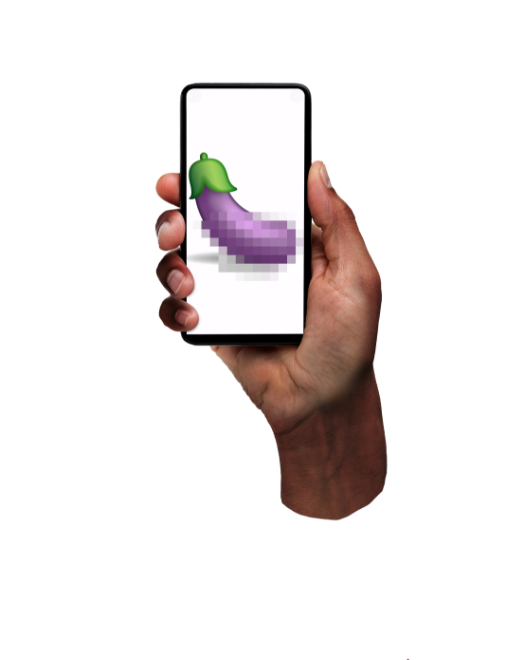 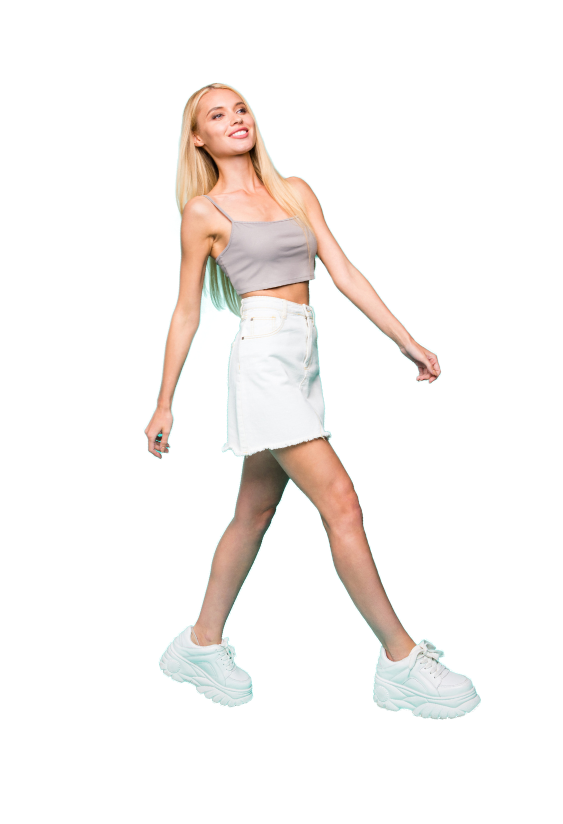 Beeldvorming en rolpatronen
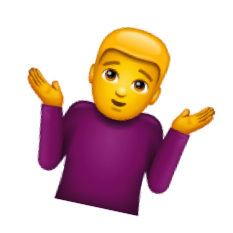 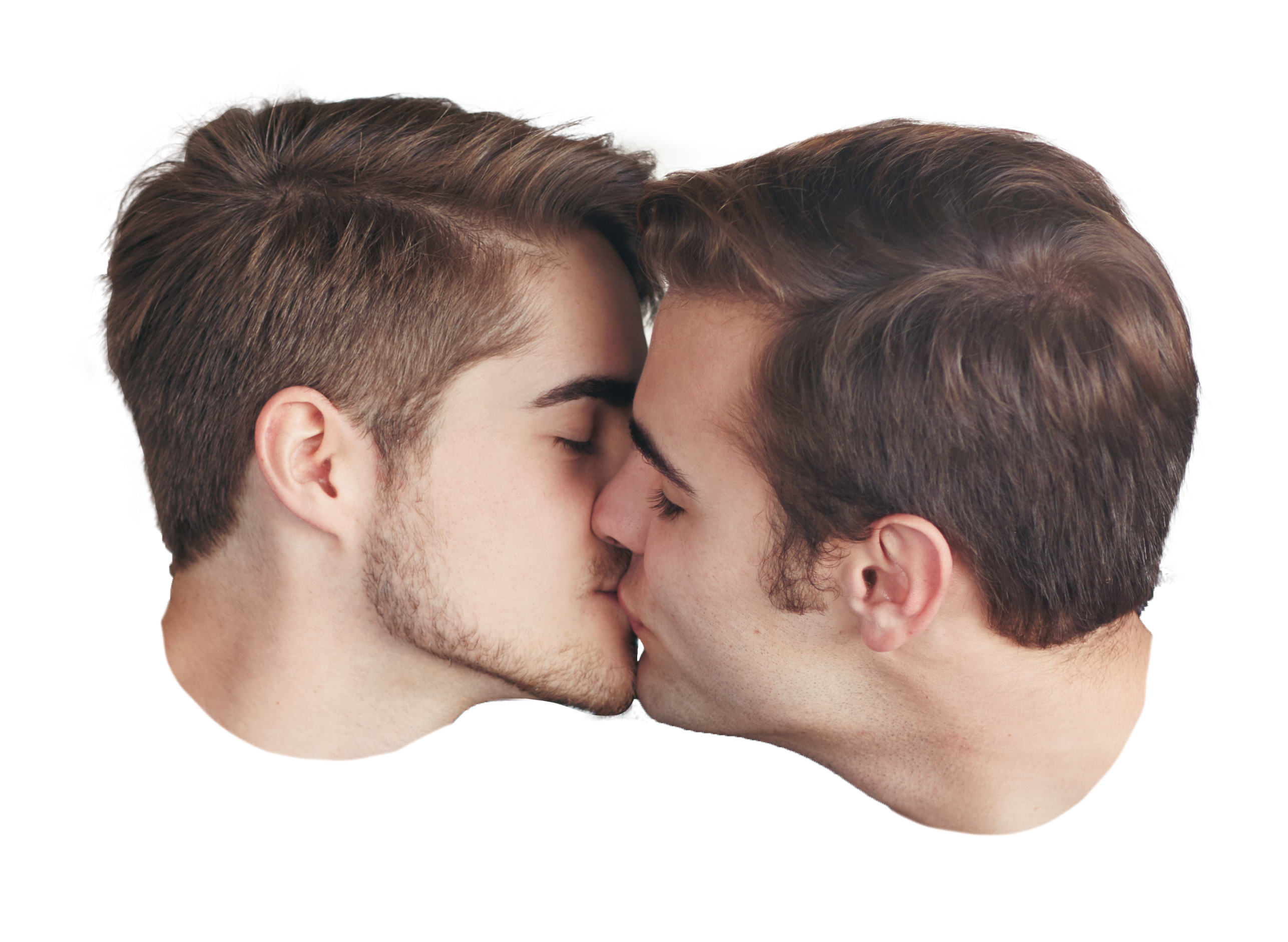 Programma

   Opdracht 1.   Film kijken - Dubbele moraal

   Opdracht 2.   Wat denk jij?

   Opdracht 3.   Quiz – Wat denken anderen?

   Opdracht 4.   Casus – Het gesprek aangaan

   Afronding
Opdracht 1.    Film kijken – Dubbele moraal

  Wie weet wat ‘dubbele moraal’ betekent?
 ‘Dubbele moraal’: 2 personen voeren dezelfde handeling uit, maar worden anders beoordeeld.
Opdracht 1.    Film kijken – Dubbele moraal
 Bekijk het filmpje op Can You Fix it?!: Fair of niet fair?
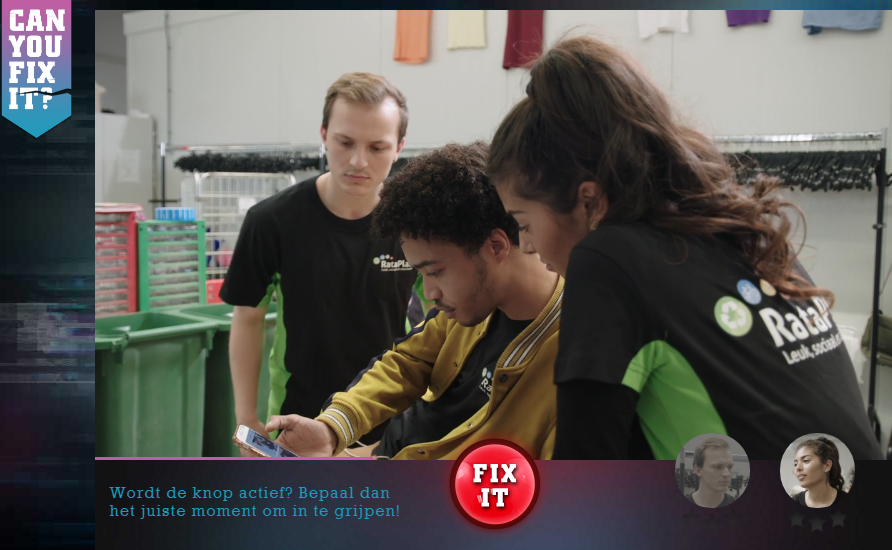 Opdracht 1.    Film kijken – Dubbele moraal

Nabespreking:
  Justin zegt dat hij een vrouw die sexy op de foto staat een hoer vindt en dat mannen best sexy op de foto kunnen. Wat denk jij?	
 Stelling: ‘Mannen die veel sekspartners hebben zijn stoer en vrouwen zijn een hoer.’ Wat denk jij?
Opdracht 2.   Wat denk jij?
Bekijk de volgende 4 filmpjes en geef je mening: 
Ja, en?
Soms wel, soms niet
Nee echt niet!

Ben huilt
Sabine loopt over straat met echt een heel kort rokje
Gaya flirt met een andere boy…
Lieke heeft vaak seks
Opdracht 3.    Quiz – Wat denken anderen?
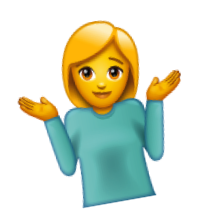 1. Hoeveel Nederlandse jongeren vinden het tijdens het daten belangrijk om elkaars grenzen te respecteren?
7 op de 10
8 op de 10
9 op de 10 
Alle jongeren
1. Hoeveel Nederlandse jongeren vinden het tijdens het daten belangrijk om elkaars grenzen te respecteren?
7 op de 10
8 op de 10
9 op de 10 
Alle jongeren
2. Hoeveel Nederlandse jongeren vinden dat als je hebt ingestemd met seks, je daar later niet meer op terug mag krabbelen? 
Niemand
13% 
24% 
51%
2. Hoeveel Nederlandse jongeren vinden dat als je hebt ingestemd met seks, je daar later niet meer op terug mag krabbelen? 
Niemand
13% 
24% 
51%
3. Hoeveel Nederlandse jongeren vindt dat het niet een meisje haar eigen schuld is als zij sexy kleren draagt en wordt aangerand? 
Bijna niemand
Ongeveer de helft
Meer dan driekwart
Bijna iedereen
3. Hoeveel Nederlandse jongeren vindt dat het niet een meisje haar eigen schuld is als zij sexy kleren draagt en wordt aangerand? 
Bijna niemand
Ongeveer de helft
Meer dan driekwart
Bijna iedereen
4. Vinden Nederlandse jongeren dat je een man mag pesten als hij zich op een vrouwelijke manier kleedt? 
Nee, niemand vindt dat. 
Nee, de meesten vinden dat dit niet kan
Ja, de meesten vinden van wel. 
Bijna iedereen vindt dit.
4. Vinden Nederlandse jongeren dat je een man mag pesten als hij zich op een vrouwelijke manier kleedt? 
Nee, niemand vindt dat. 
Nee, de meesten vinden dat dit niet kan
Ja, de meesten vinden van wel. 
Bijna iedereen vindt dit.
5. Hoeveel Nederlandse jongeren vinden het zonder toestemming delen van naaktfoto’s of seksfilmpjes van iemand anders niet ok? 
62% 
71%
78%
81%
5. Hoeveel Nederlandse jongeren vinden het zonder toestemming delen van naaktfoto’s of seksfilmpjes van iemand anders niet ok? 
62% 
71%
78%
81%
6. Hoeveel jongeren vinden dat een vrouw een man mag slaan als hij flirt met een ander? 
Minder dan 1 op de 10 
Minder dan 1 op de 8 
Minder dan 1 op de 4 
Minder dan de helft
6. Hoeveel jongeren vinden dat een vrouw een man mag slaan als hij flirt met een ander? 
Minder dan 1 op de 10 
Minder dan 1 op de 8 
Minder dan 1 op de 4 
Minder dan de helft
7. (inschatting): Hoeveel Nederlandse jongeren (in %) vinden dat een vrouw geen seks hoeft te hebben met een man als hij voor een etentje betaalt?
7. (inschatting): Hoeveel Nederlandse jongeren (in %) vinden dat een vrouw geen seks hoeft te hebben met een man als hij voor een etentje betaalt?
81%
Opdracht 4.    Casus – Het gesprek aangaan

Lees de casussen.
Schrijf de antwoorden op.
Afronding

    Vragen?
    Bij twijfels of problemen: ga naar je studieloopbaanbegeleider,  schoolmaatschappelijk werker, vertrouwenspersoon of zorgcoördinator.

Meer informatie?

     www.sense.info 
     www.generatiejaen.nl